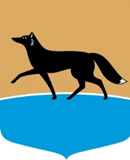 Учет интересов участников публичных 
консультаций в процедуре 
оценки регулирующего воздействия
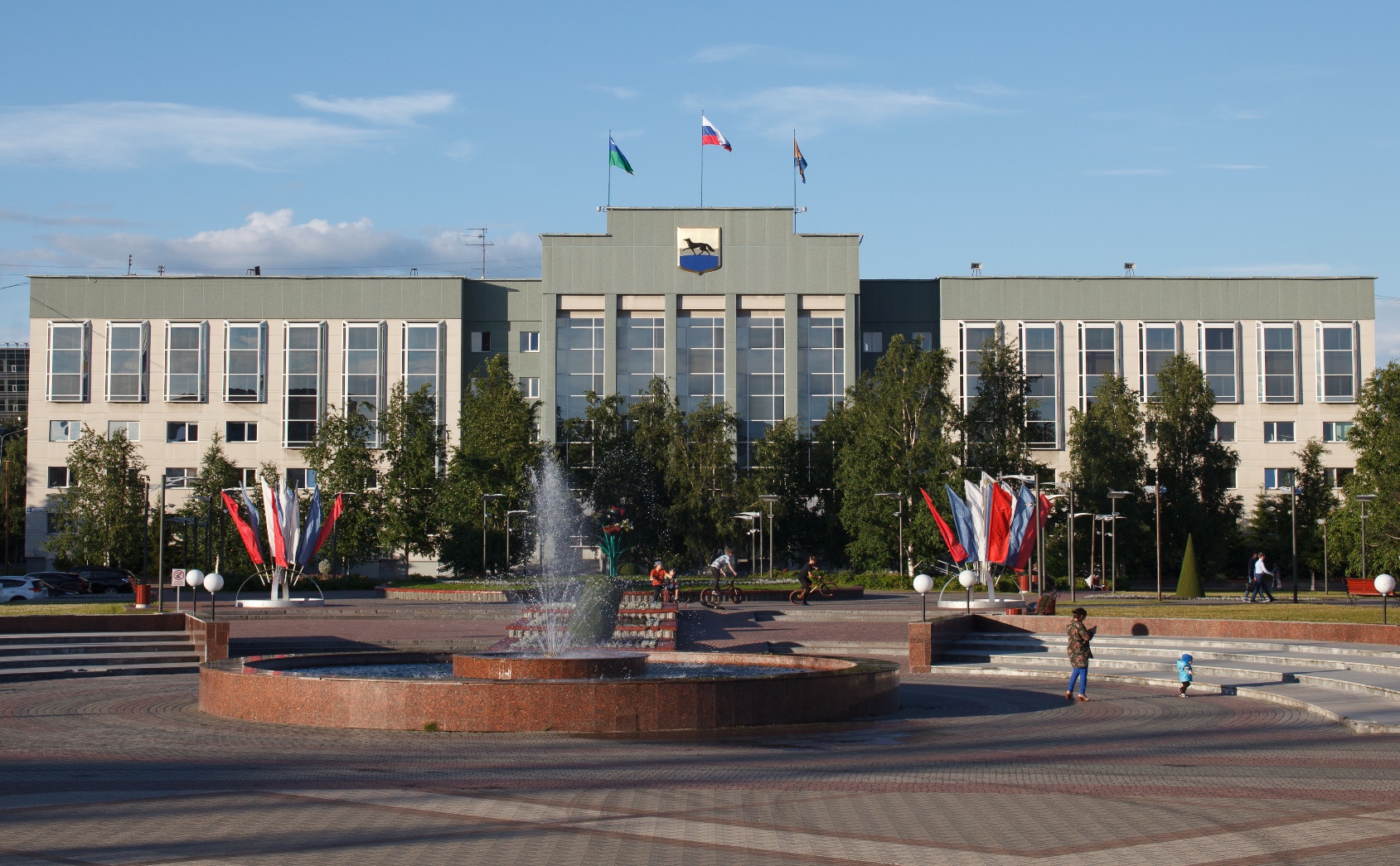 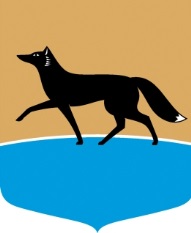 Предварительный рейтинг качества проведения ОРВ 
и экспертизы муниципальными образованиями 
автономного округа за 9 месяцев 2018 года
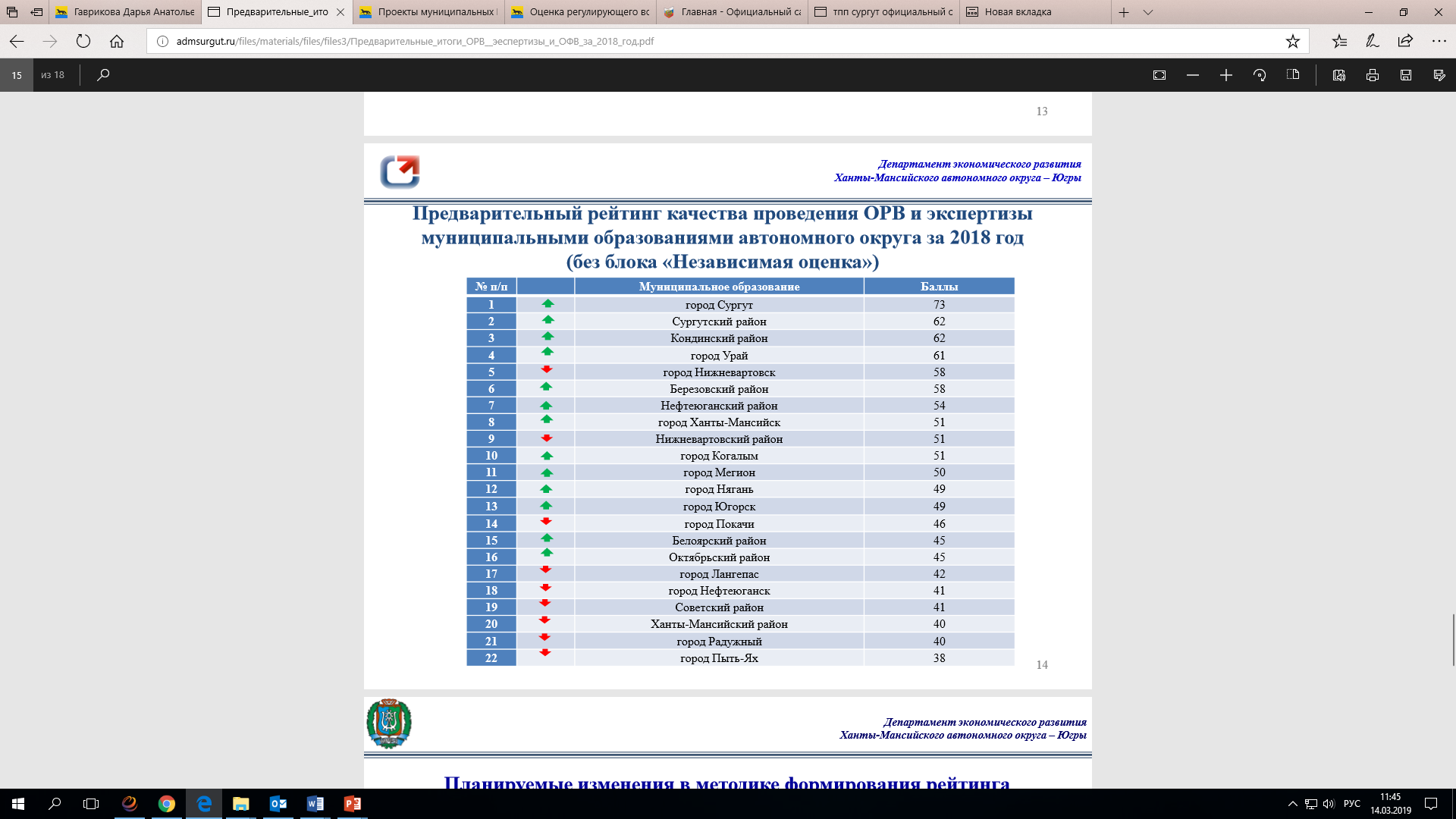 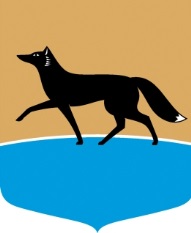 Цифровизация ОРВ
admsurgut.ru/
http://admsurgut.ru/
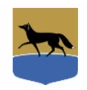 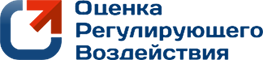 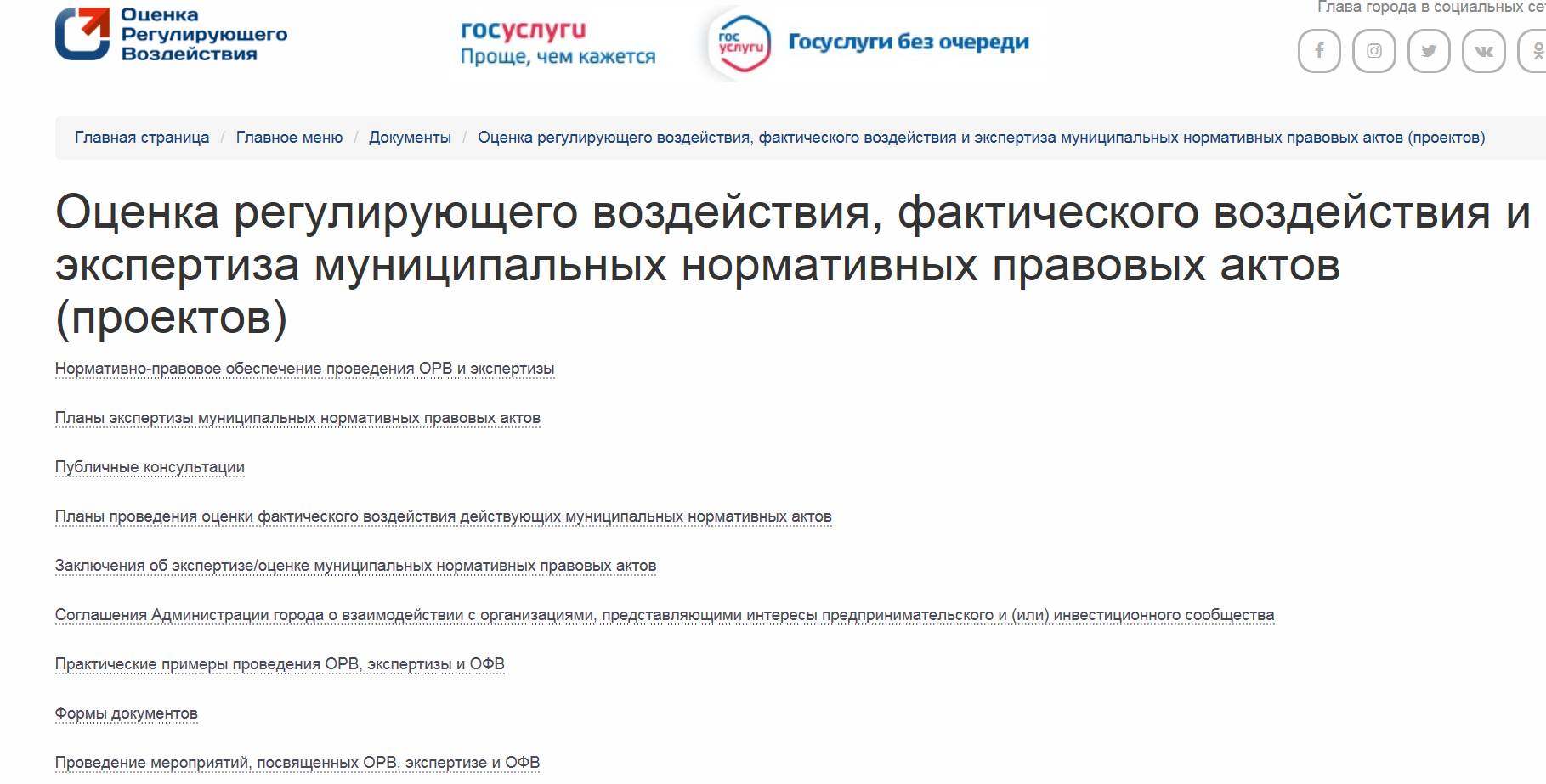 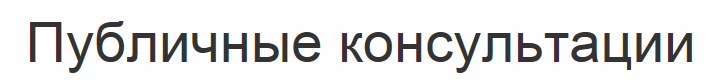 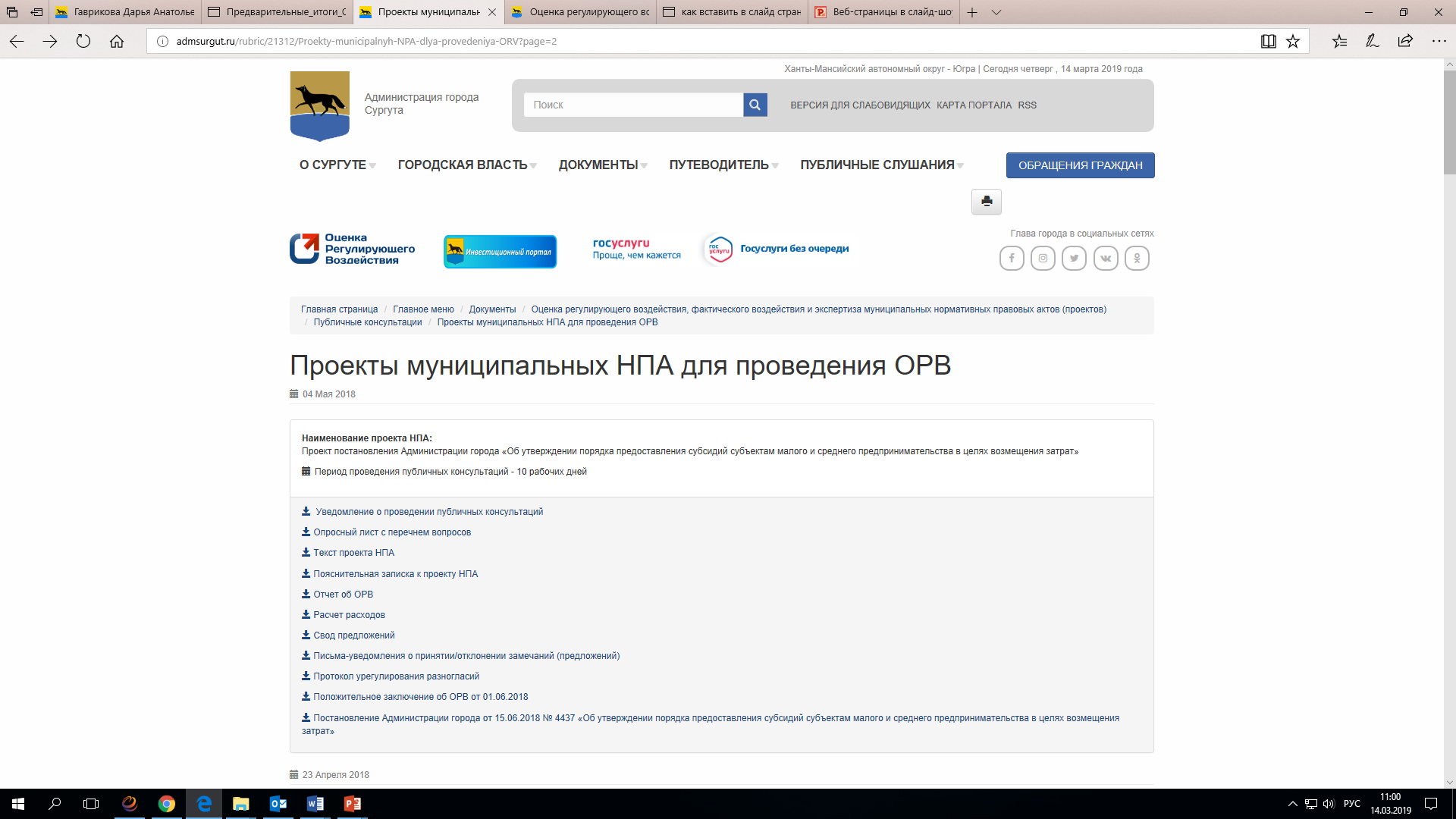 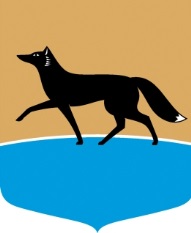 Цифровизация ОРВ
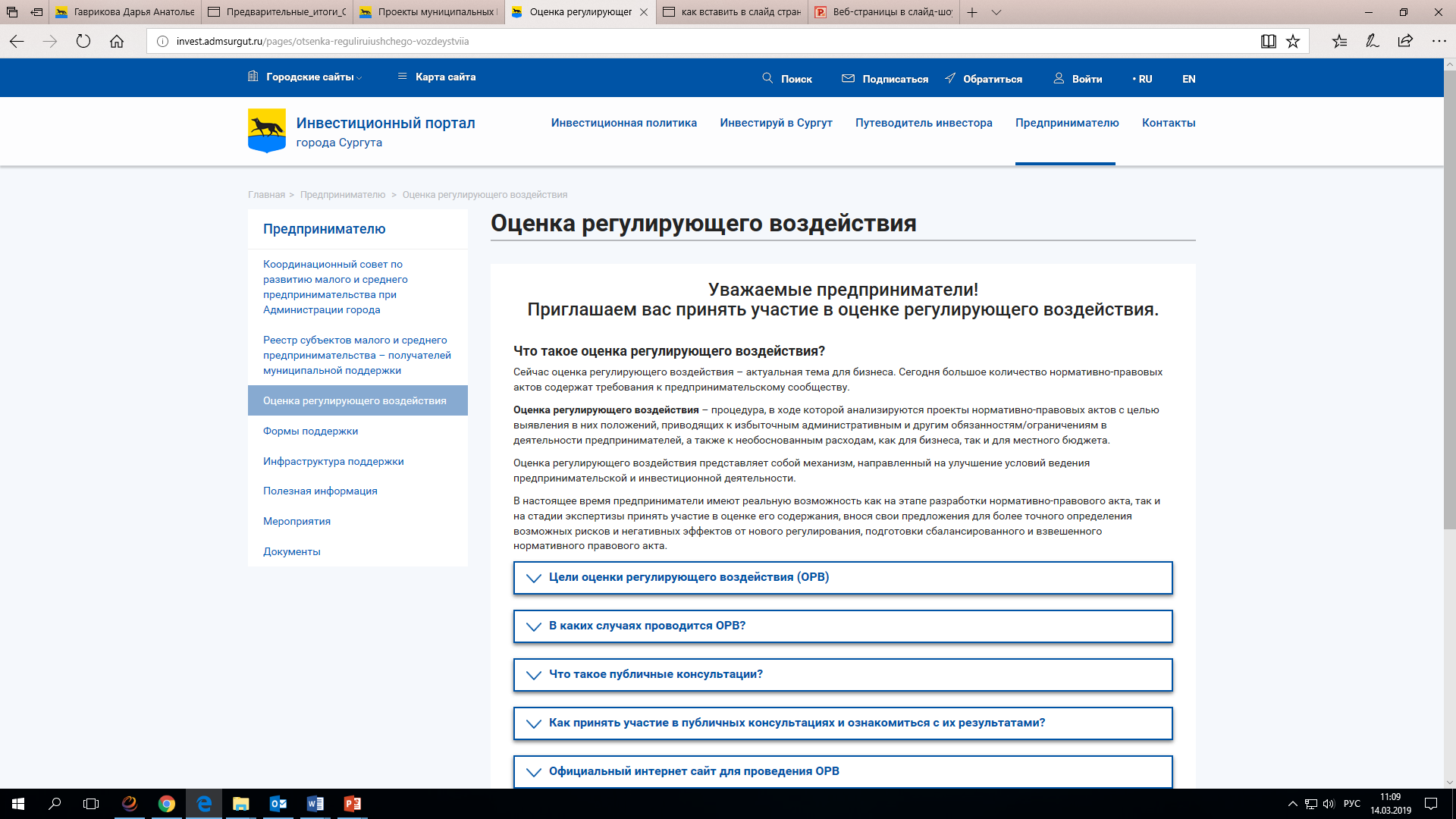 4
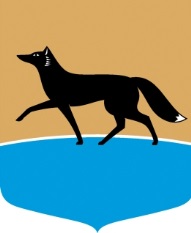 Цифровизация ОРВ
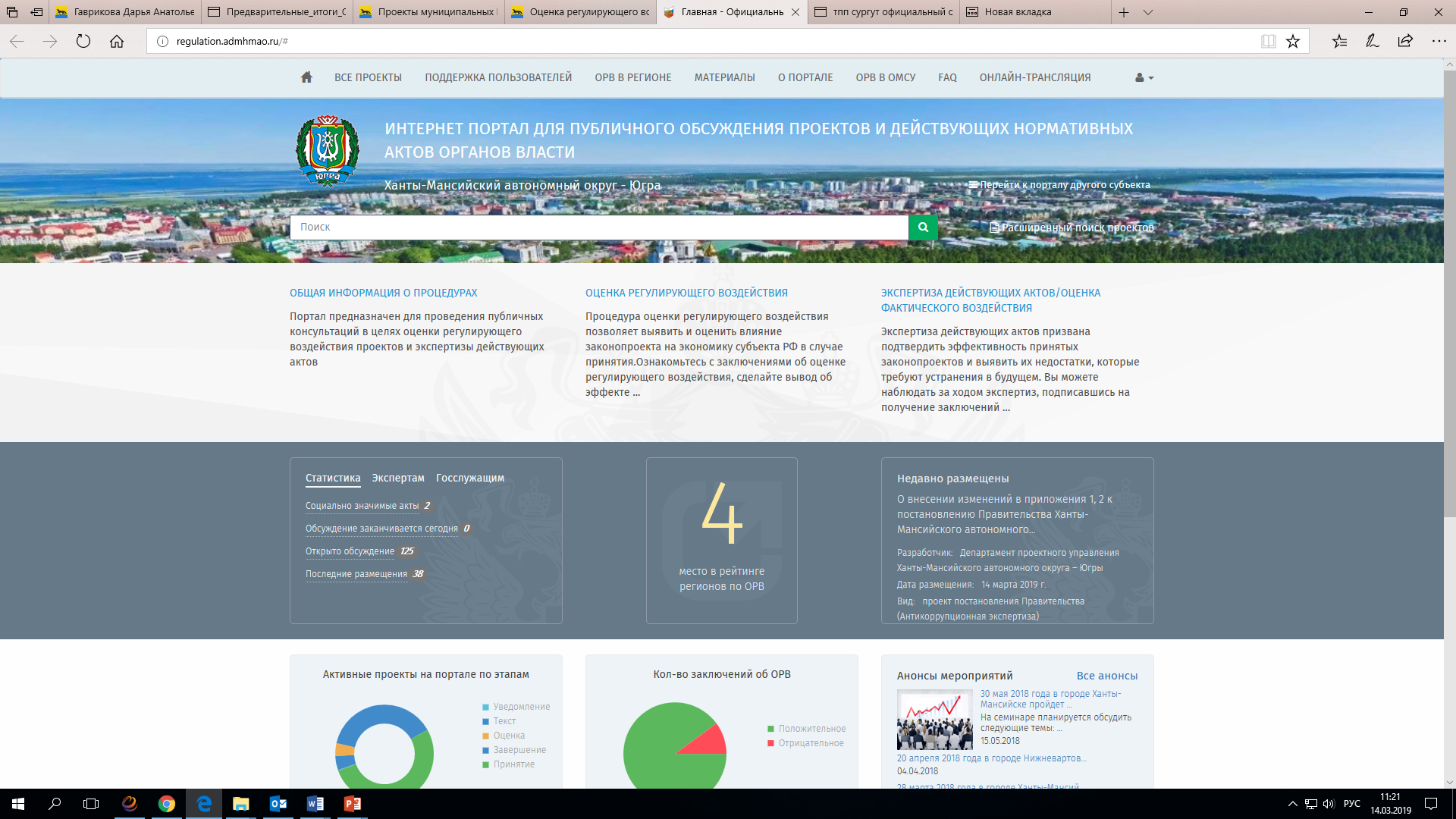 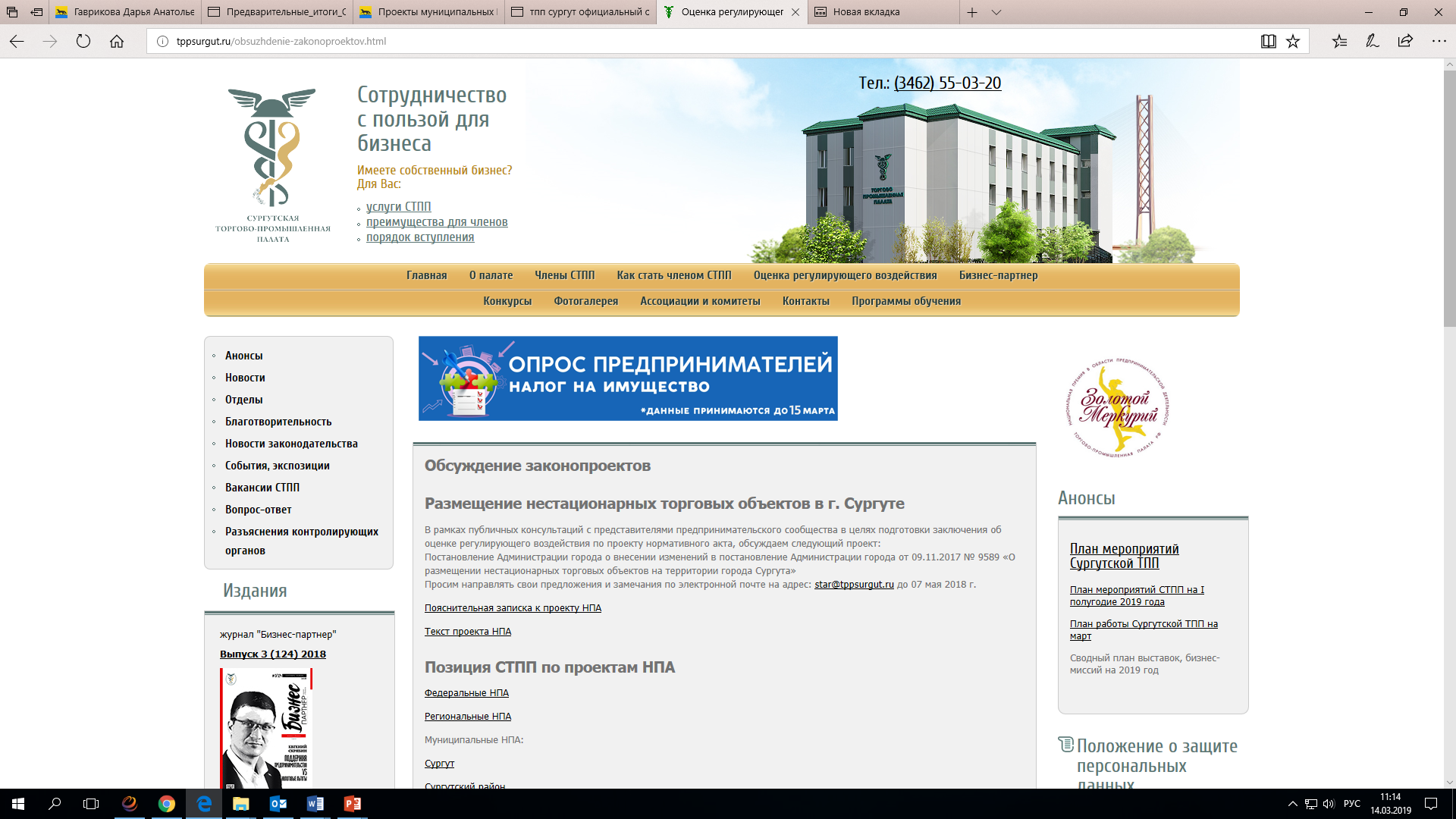 5
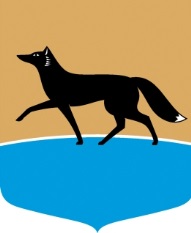 Структура отзывов участников публичных консультаций в 2018 году
83 предложения/замечания
80 отзывов
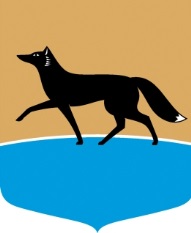 Ключевые замечания и предложения принятые и учтенные в проектах правовых актов в 2018 году
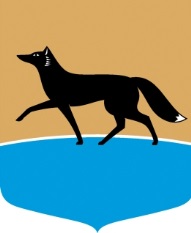 Приглашаем к сотрудничеству!
Спасибо за внимание!